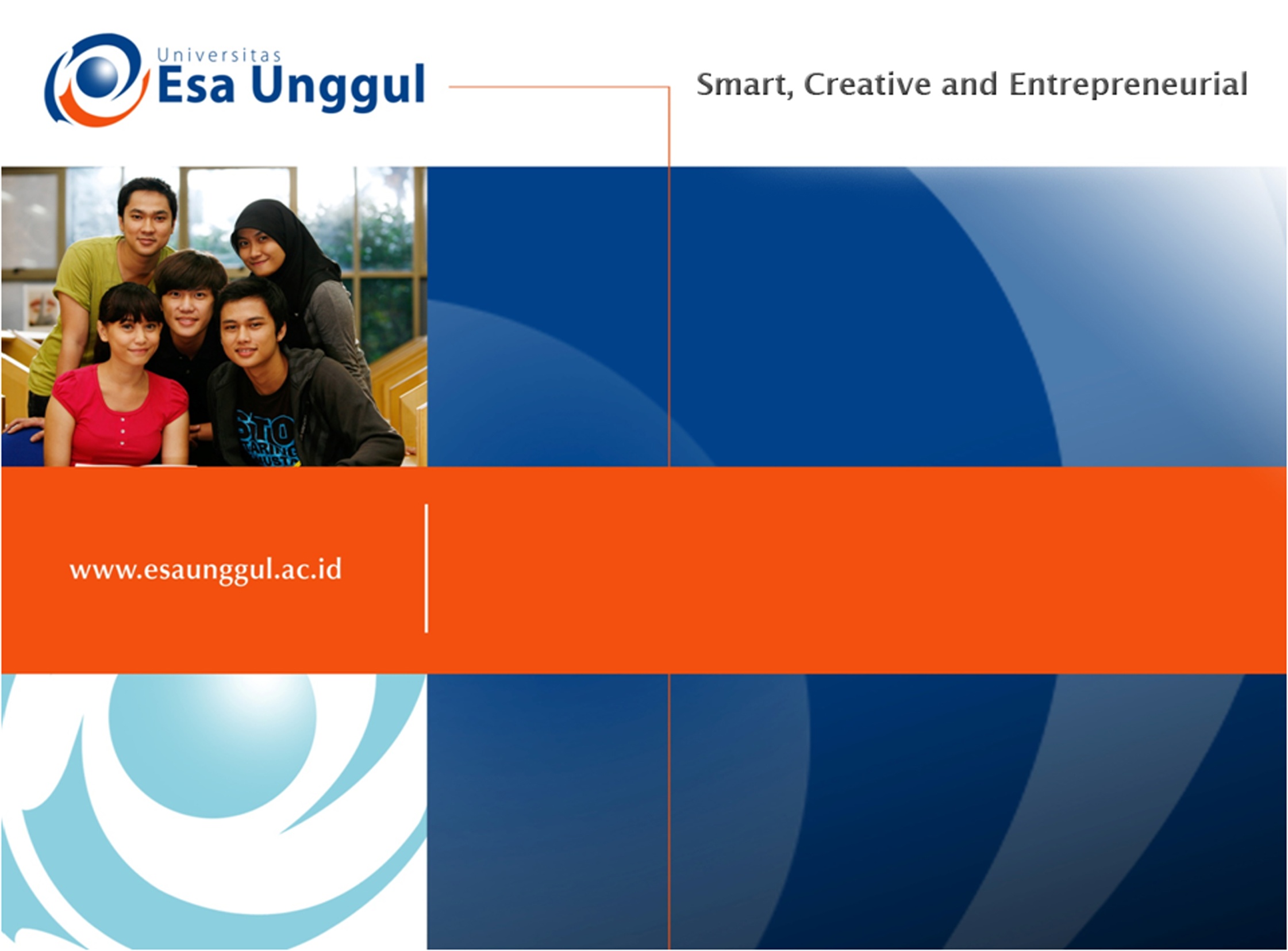 ENGLISH PHONETICS AND PHONOLOGY
SESSION 7
RIKA MUTIARA, S.Pd., M.Hum.
PENDIDIKAN BAHASA INGGRIS, FKIP
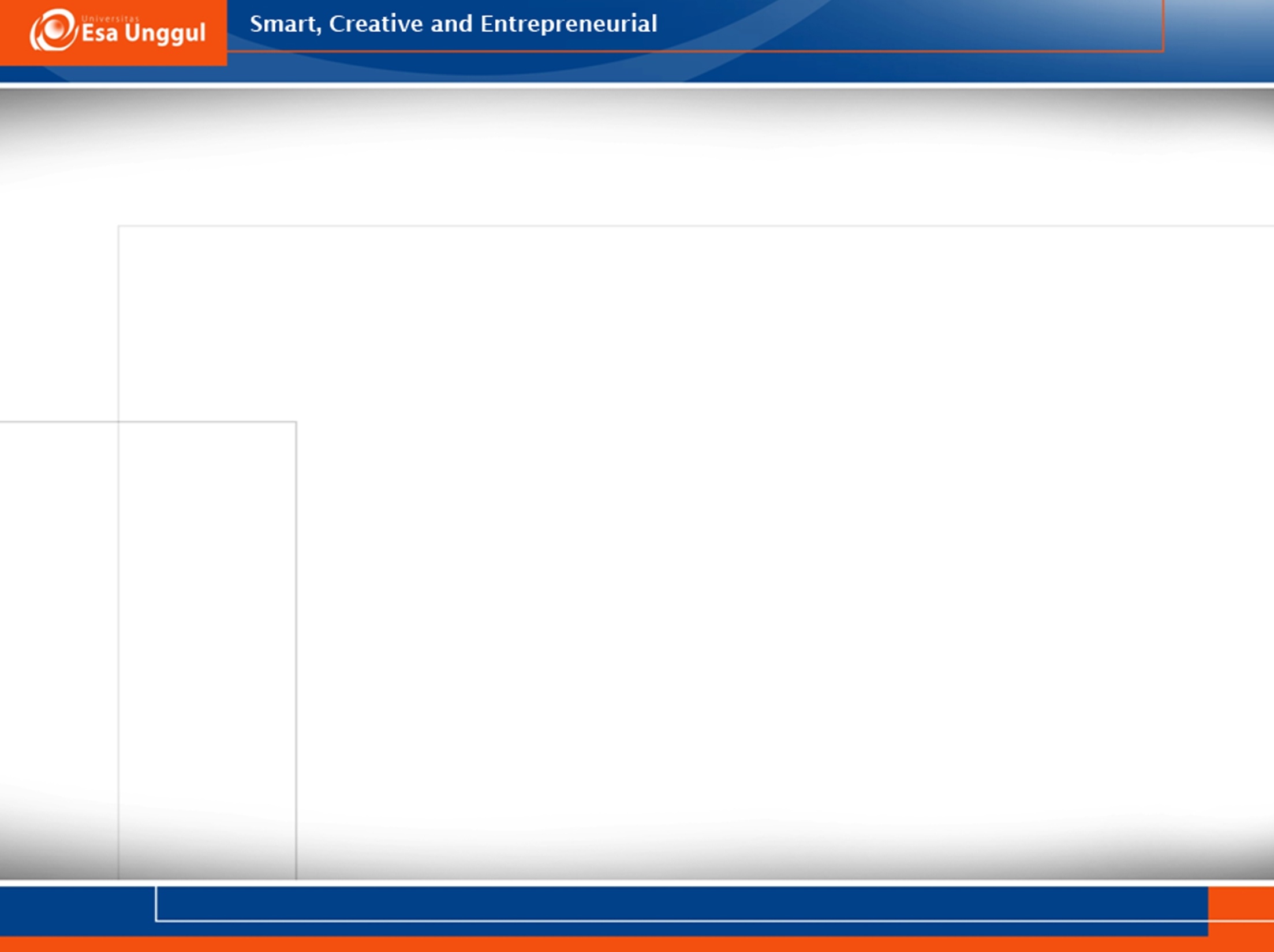 Learning Outcomes
Students are able to analyze persuasive elements in the video
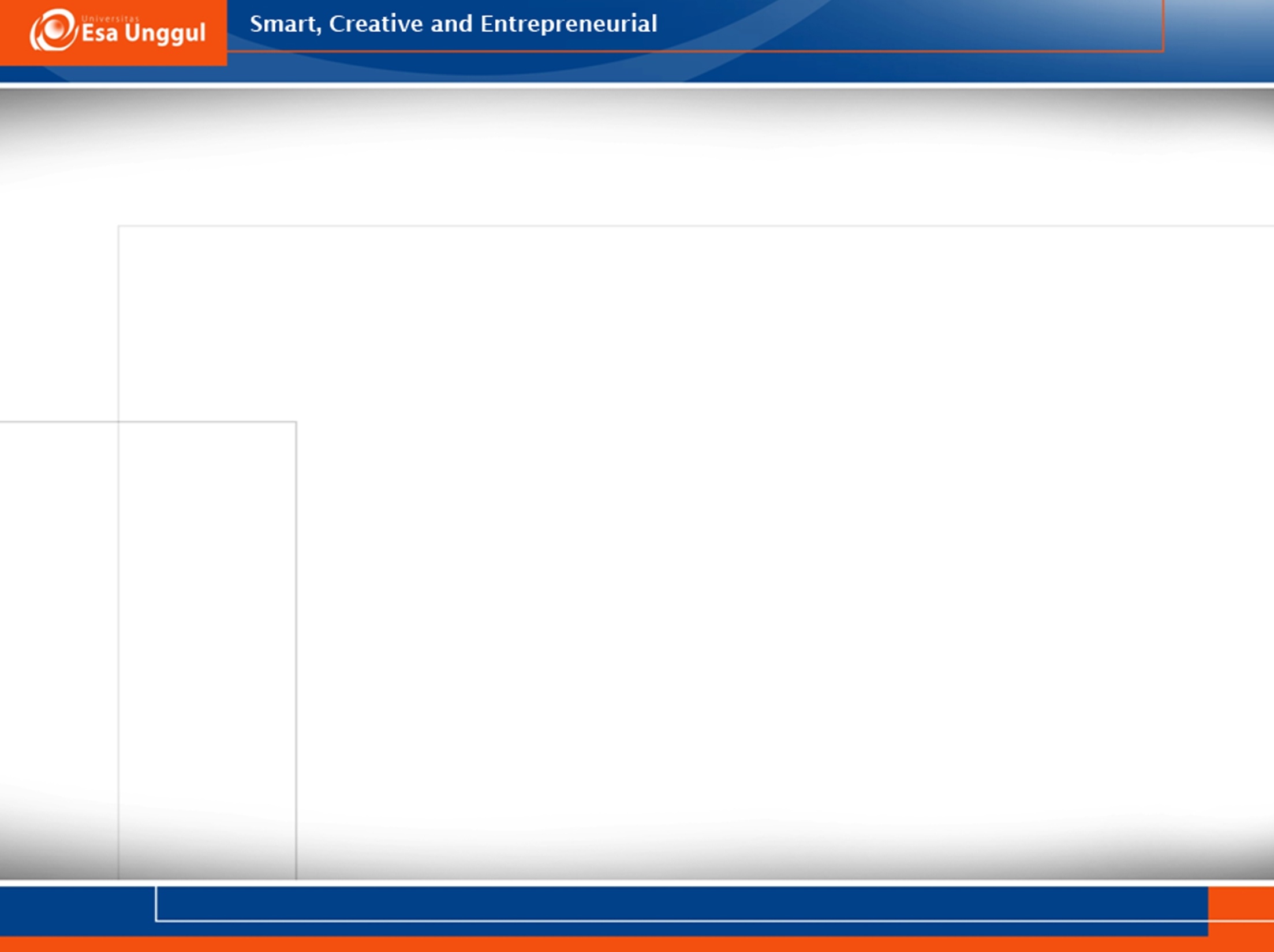 Why school should start later for teens
https://www.youtube.com/watch?v=TS6lFDVR-3g
Mention some ways to wake up teens described by the speaker. 
What time is recommended to start school for teens? 
What are the consequences of teens that have less sleep? 
What are the effects of having more sleep for teens’ performance at school? 
What does the speaker propose?
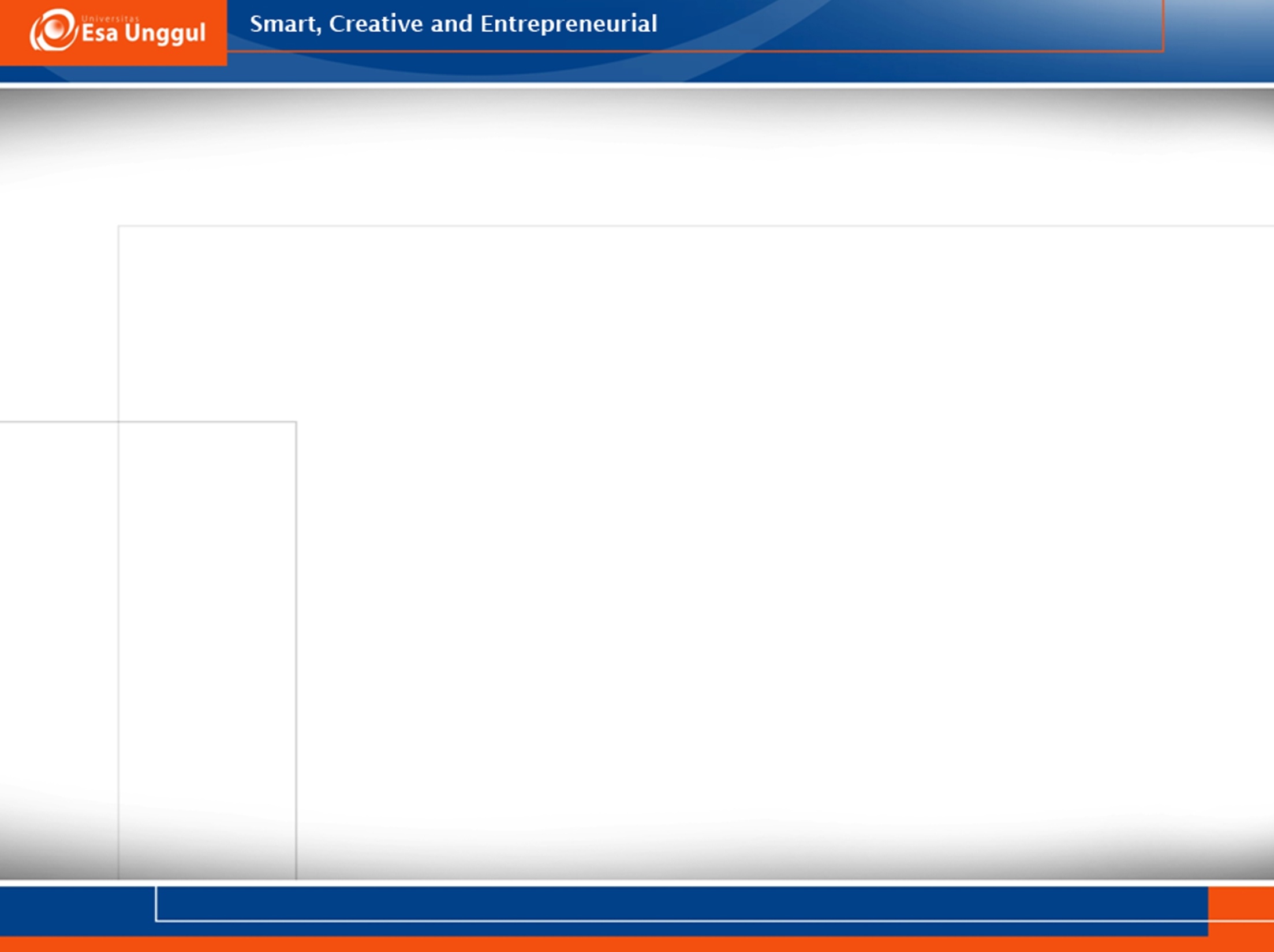 Stop wasting food
https://www.youtube.com/watch?v=dIIhbjY4s8A 
How much food that Europeans and American throw away? 
What examples did the speaker mention about using the amount of food waste to feed the starving people? 
What did the speaker suggest to UN? 
What does a consumer zombie mean? 
What idea did the speaker persuade to the listeners?
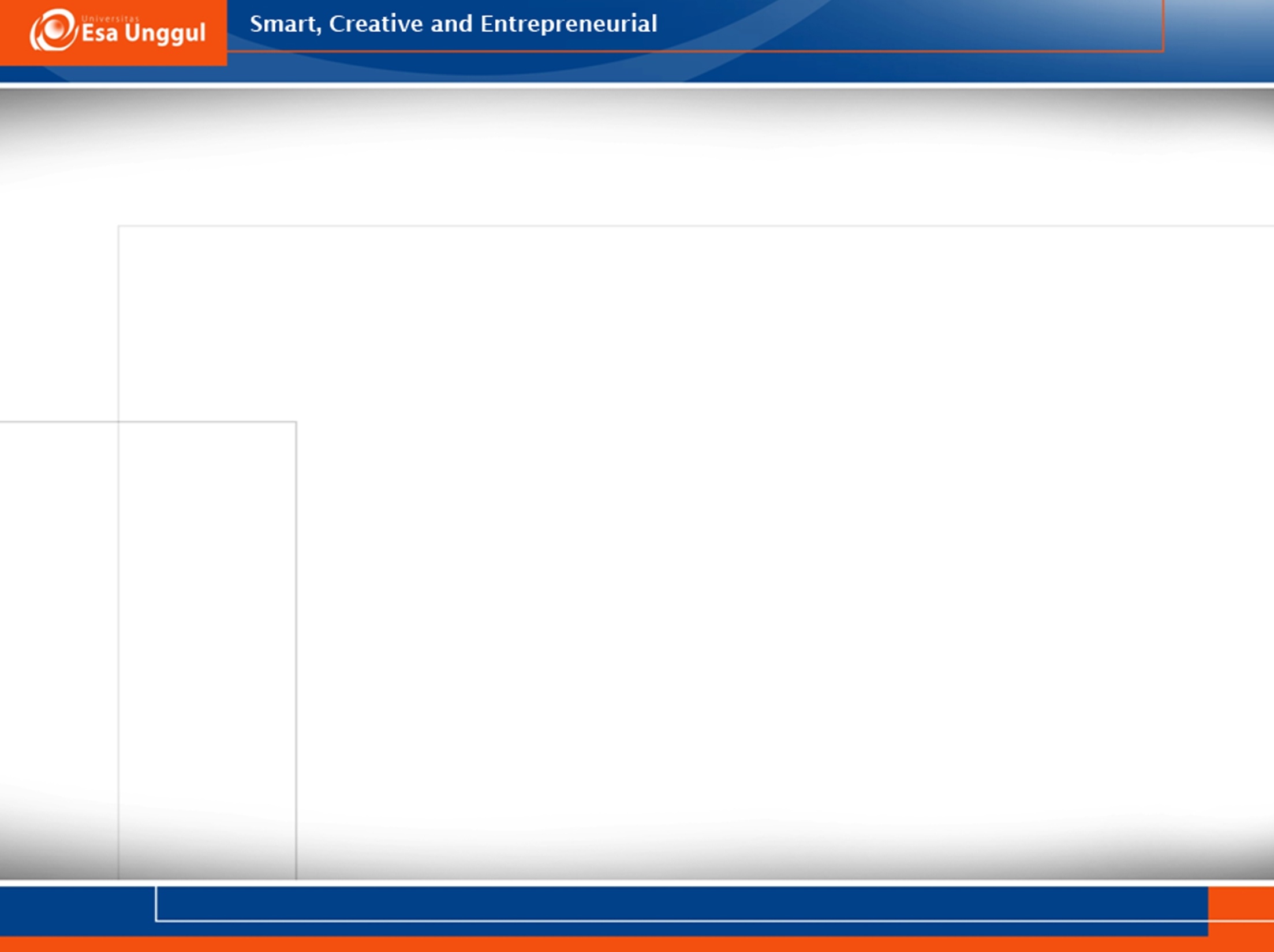 Stop Cyber bullying Before the Damage is Done
https://www.youtube.com/watch?v=Ps3Cefys0Kc
What is India’s rank on cyber bullying? 
What are the effects of cyber bullying? 
Why did the speaker suggest rethink is important in using social media?
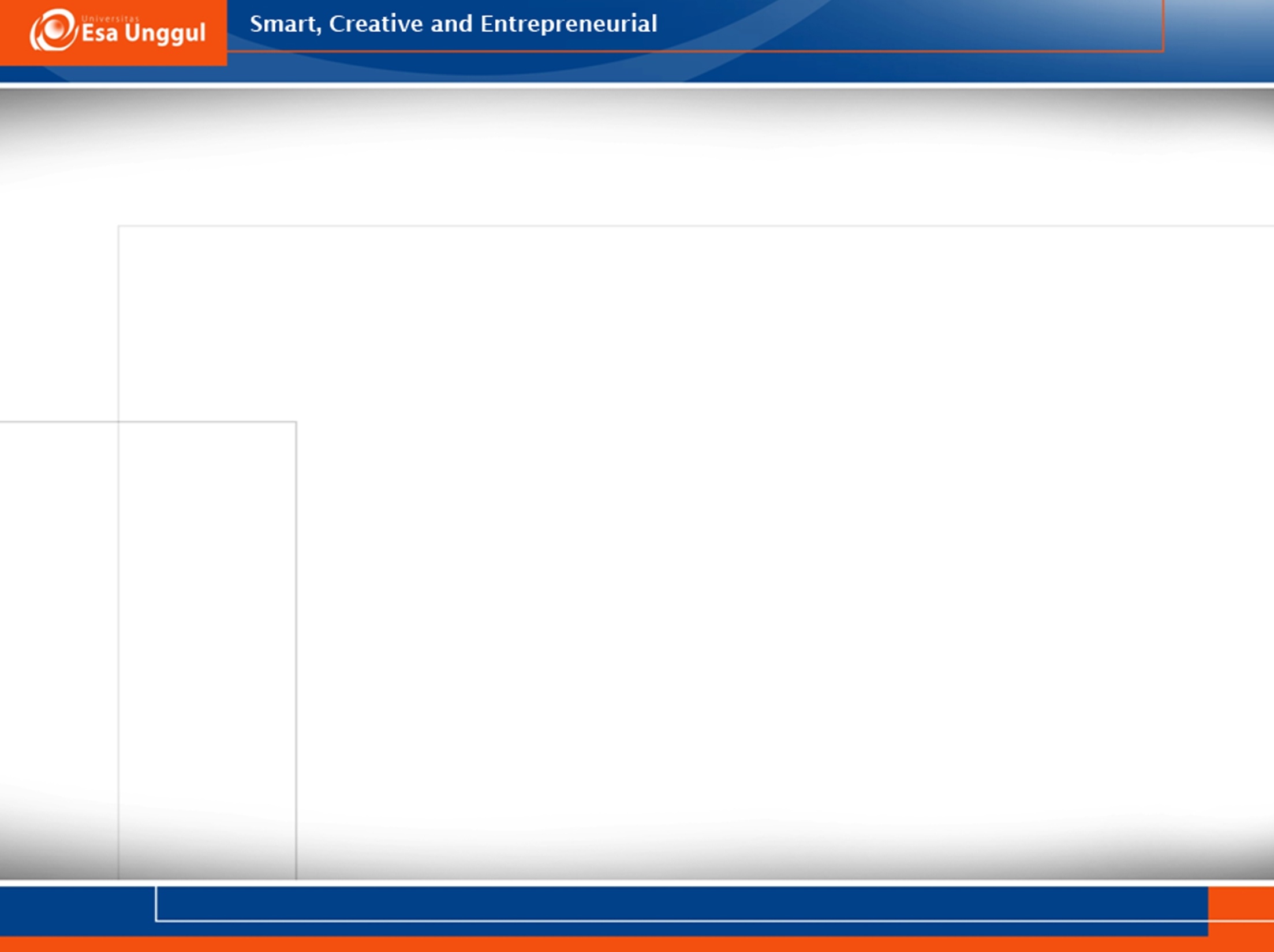 Saving the Environment from Consumerism
https://www.youtube.com/watch?v=ZtmOAZoyRa0
What effects to the land and habitat of consumerism? 
What are the ideas that people are brainwashed to buy things? 
Why did she say clothes factories are the worst polluters? 
What Thoreau’s philosophies did the speaker mention? 
What simple steps did the speaker mention on consuming clothes?
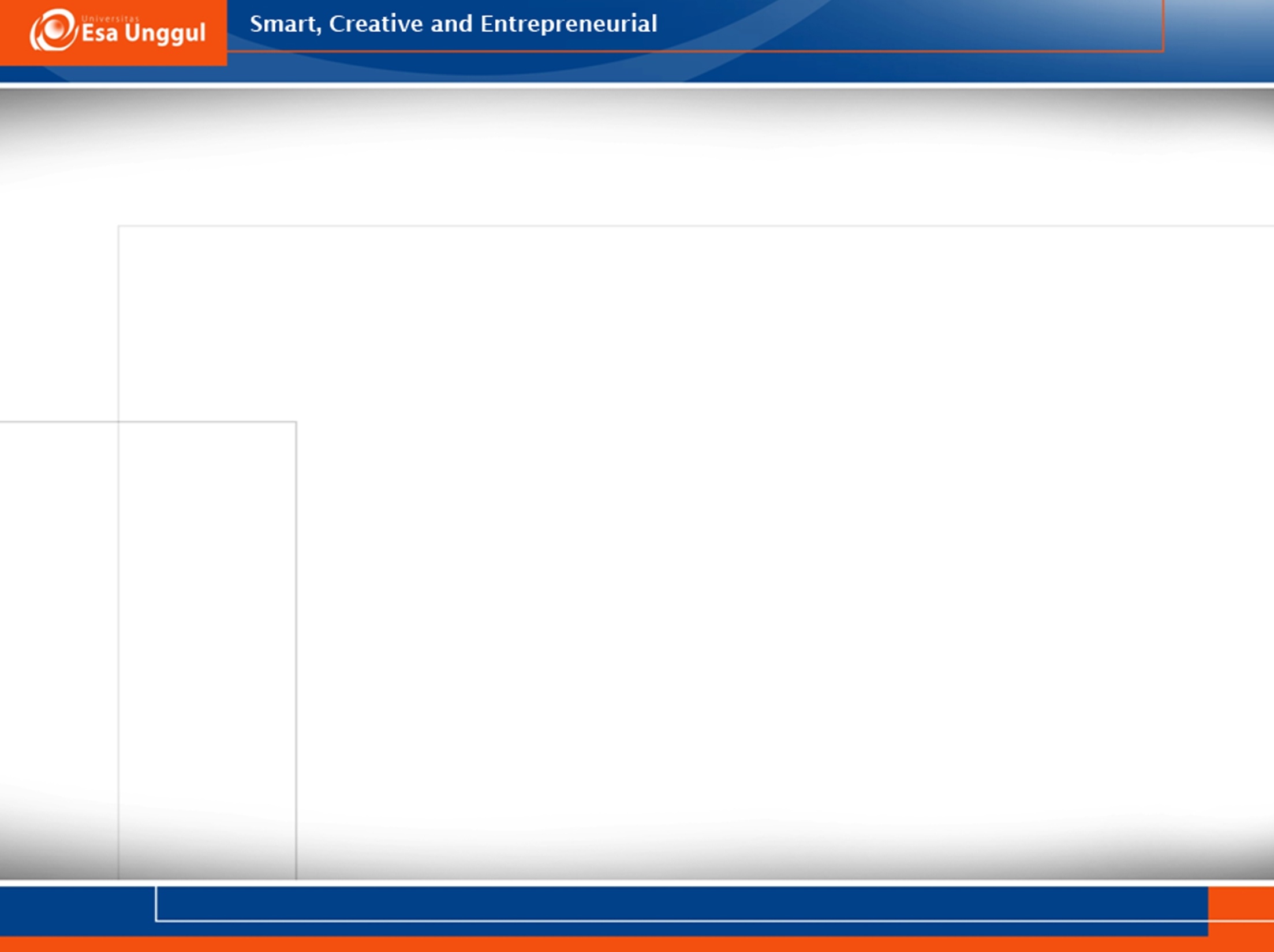 Live in the Moment: Delete Social Media
https://www.youtube.com/watch?v=pOchBnZJdEk
The speaker mentioned good points of social media but why did he mention social media have takes our life? 
What explanation of relation of social media and hormone dopamine did the speaker give? 
What is the effect of social media on frontal cortex? 
What personal experience did the speaker share?
Why did the speaker share his personal experience?